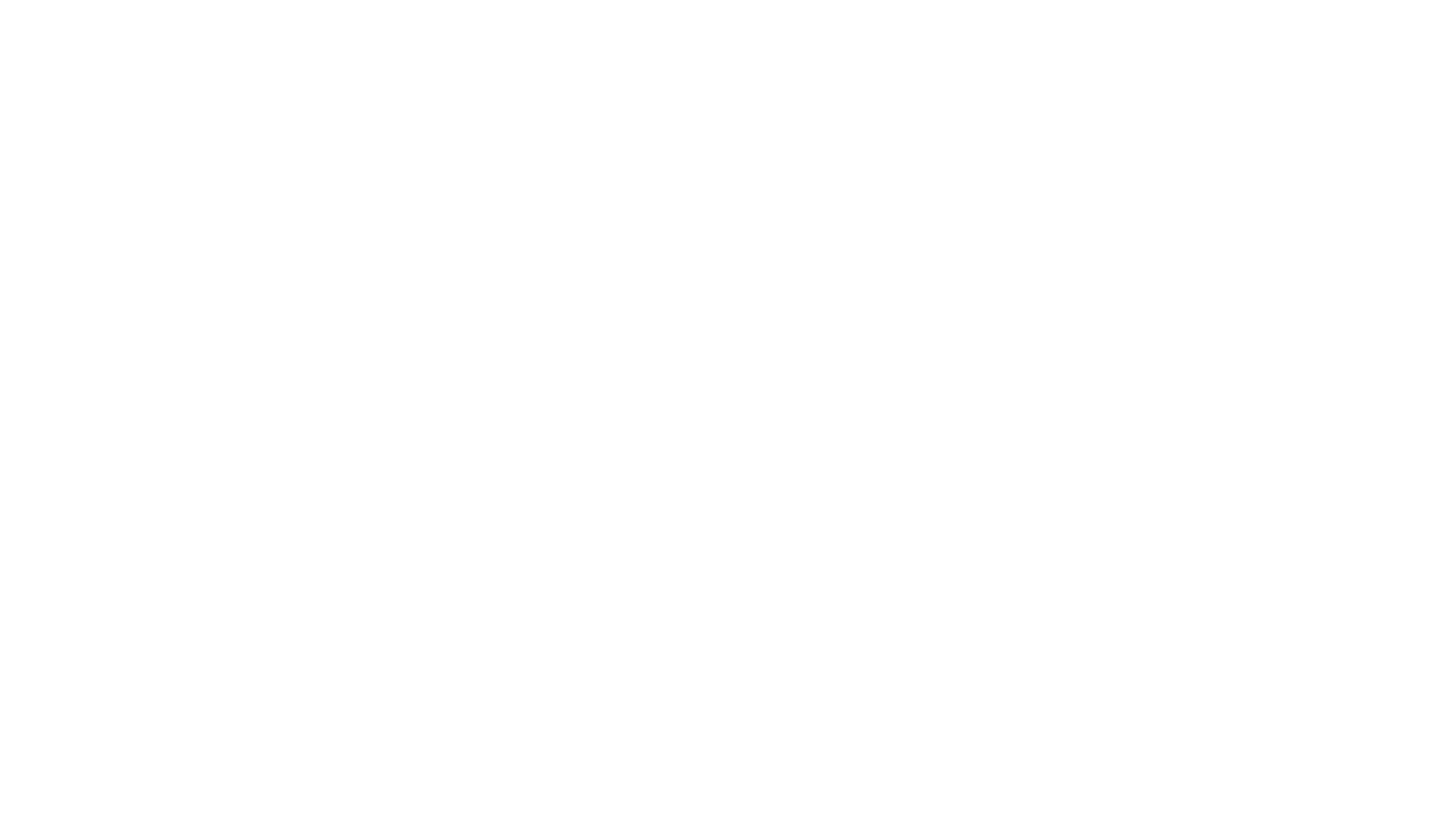 Oscars Book Review 2
Toto the Ninja Cat and The Incredible Cheese Heist
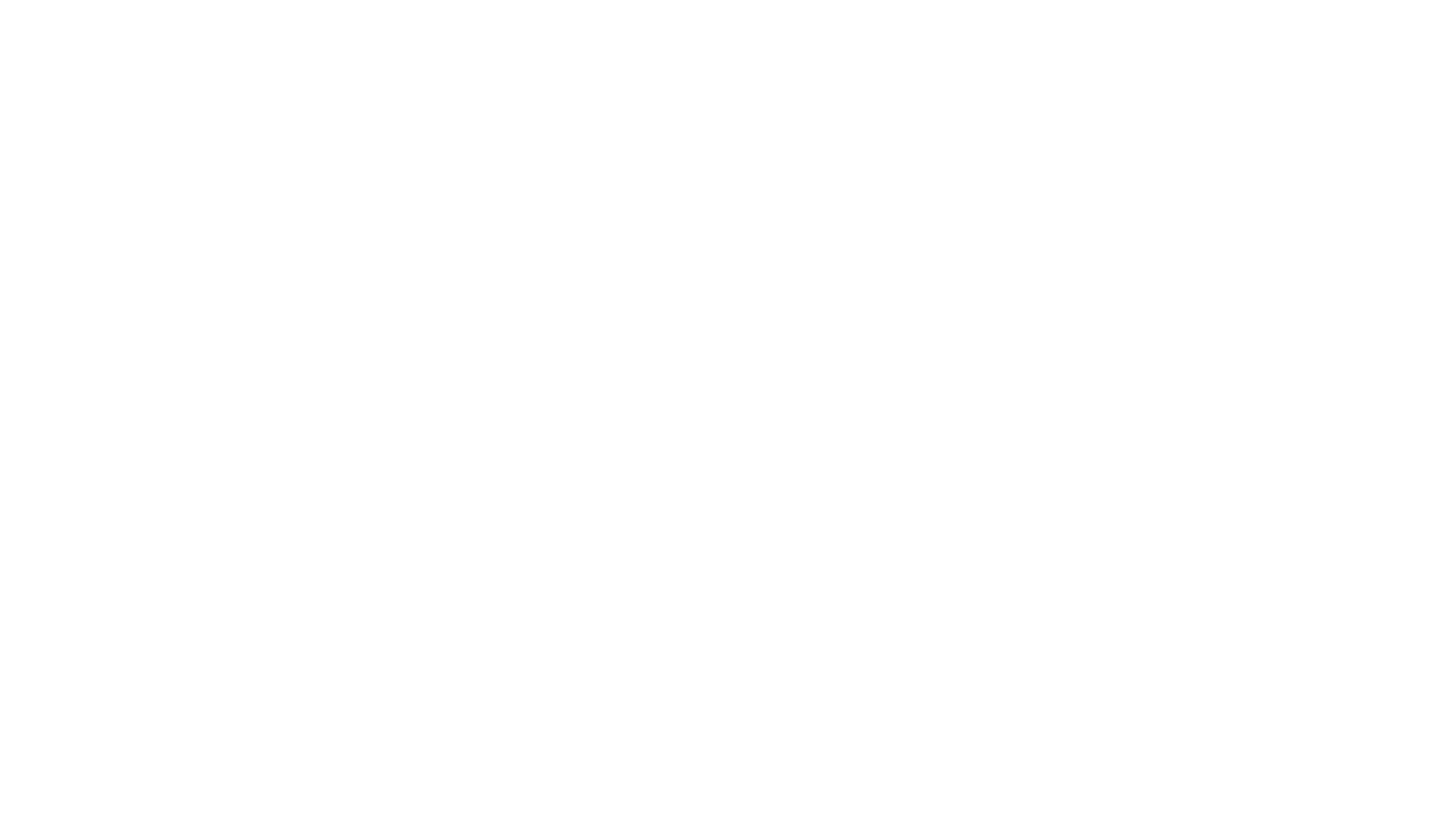 What Happened?
Toto ran out of cheese and went to larry and spotted a ship with archduke ferdicat and beat him.
It is a fiction book and an adventure story
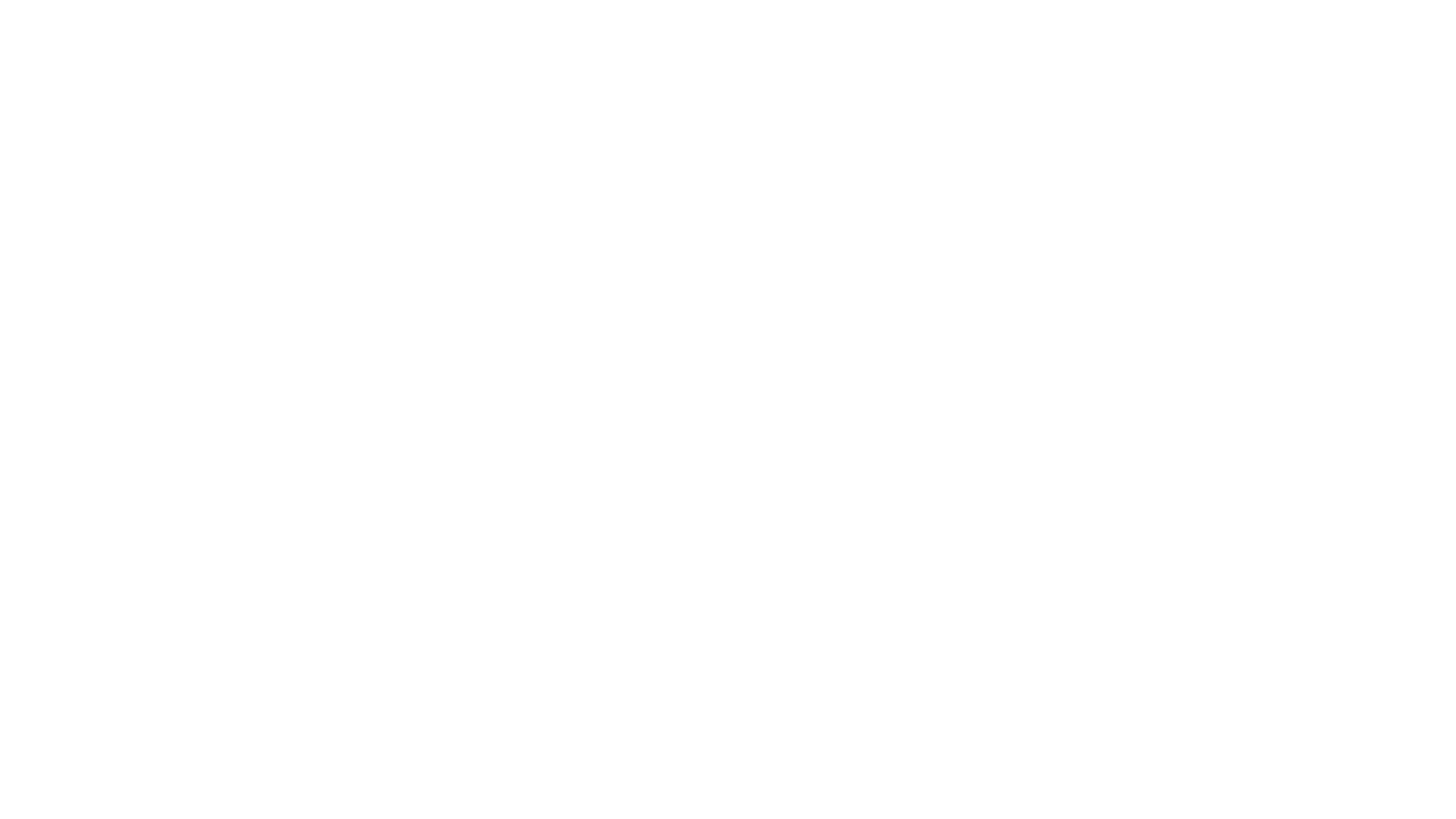 Toto (obviously) 
Silver (toto’s brother)
Cat face (the most popular)
Archduke ferdicat (an enigma)
The Characters
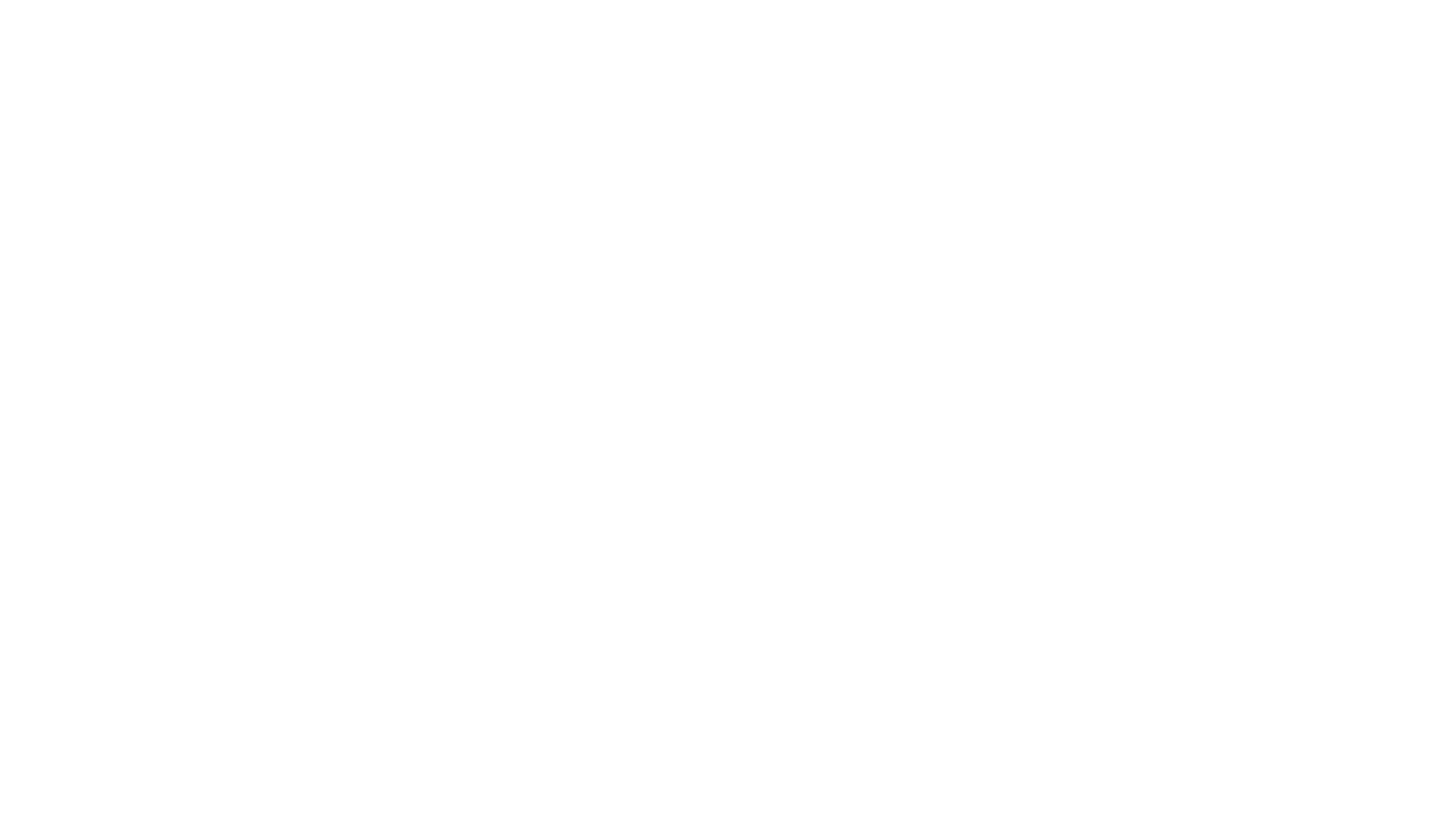 What I liked about the book
I liked when a small cat (toto) beat a big cat (archduke ferdicat) with a sword, A SWORD!
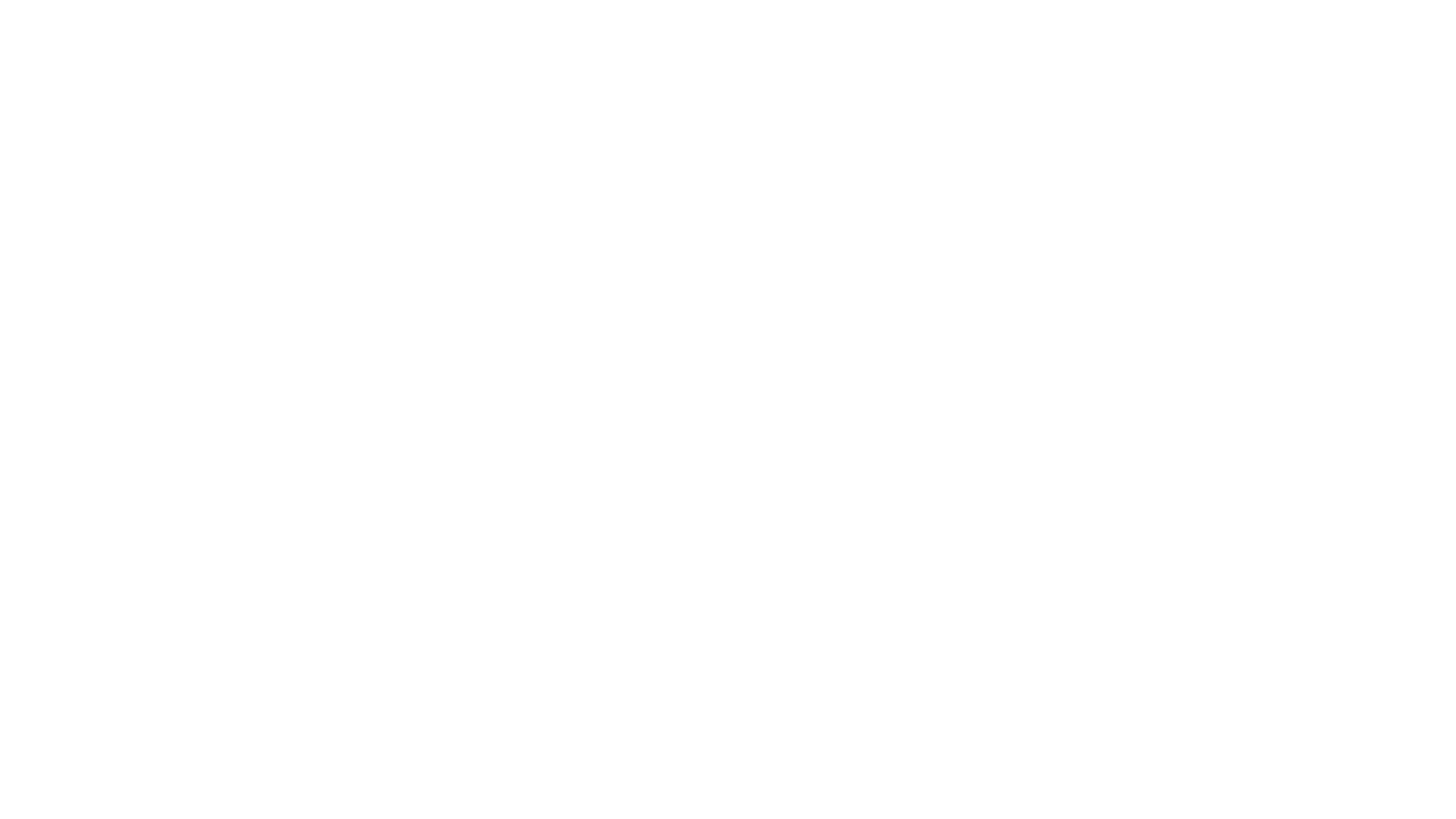 I like it [if you have a cat] you might like it too!!!!!!!!!!!!!!!!!!!!!
Why you should read it!
Marks out of 10
46734763247378478432783246742368483874383247632467/sneaky 10s
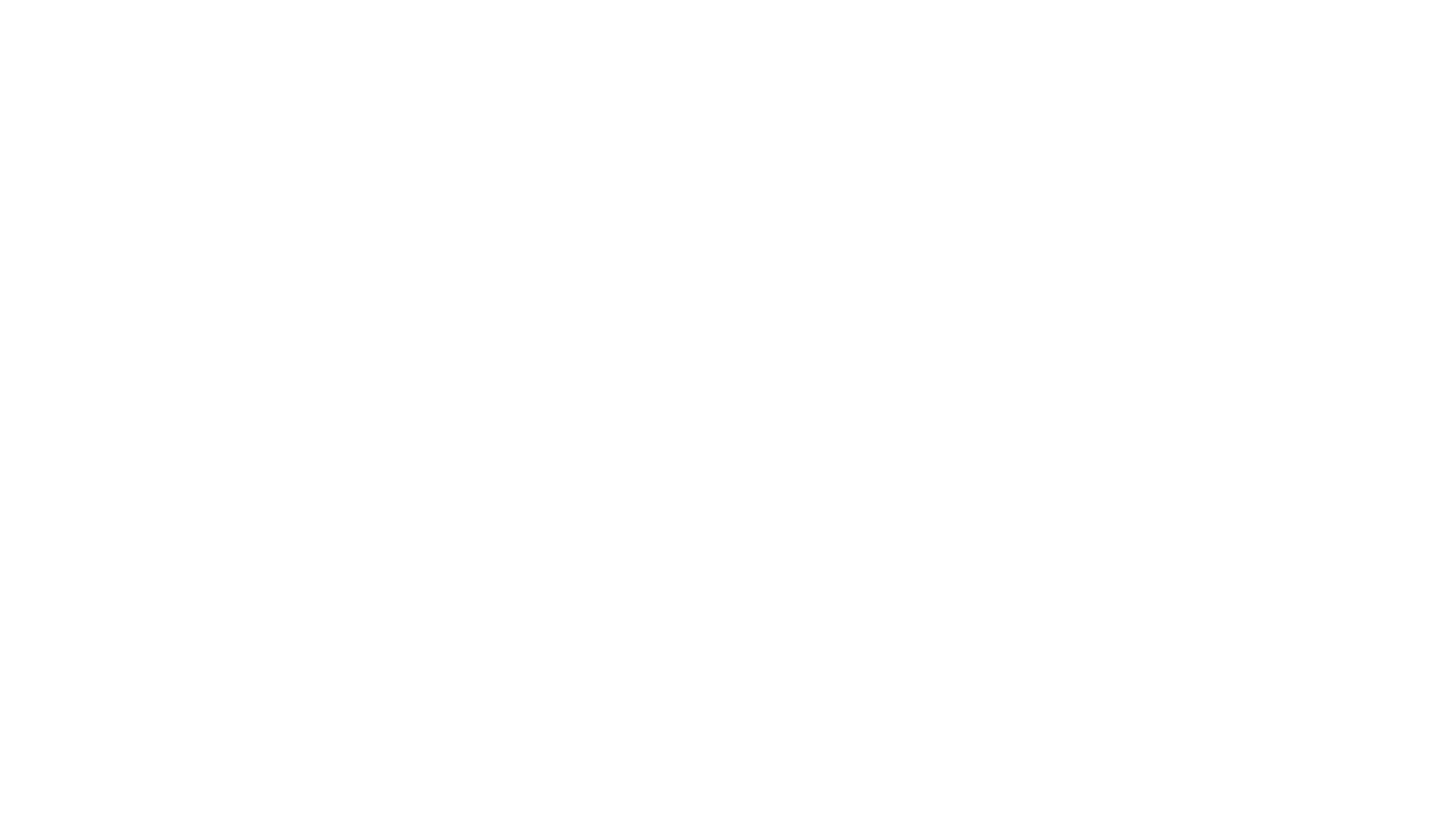